HCA update
Ribble Valley Borough Council

Nick Cumberland
Senior Area Manager (Lancs. & Cumbria)

23 November 2016
Contents
HCA in Ribble Valley
Current HCA funding and programmes
Turbulent year
Autumn Statement 2016 
What Government is saying now
Conclusions
Homes and Communities Agency
“Government’s housing, land and regeneration agency, and the regulator of social housing providers in England”

Four key areas:
Land
Affordable Housing 
Recoverable Investment 
Regulation
HCA in Ribble Valley
Affordable Housing (2016/17)

From 1 April 2016 to 31 March 2017, the following affordable housing is currently forecast to be delivered:  

42 starts 
32 Affordable Rent and 10 Shared Ownership

111completions 
81 Affordable Rent and 13 Shared Ownership
10 Affordable Rent Extra Care (Elker Lane, Billington)
7 Shared Ownership Extra Care
Spending Review (2015) - Currentc.£20 billion
c£8bn to deliver over 400,000 affordable homes




c£12bn housing investment, including:
Government objectives (Nov 15 -)Planning and Housing
Ambition for 1m new homes by 2020
More releases of public land for housing 
Promoting home ownership – DCLG budgets to be ‘refocused’
Further efficiency savings - 30% agreed across DCLG
Accelerating devolution
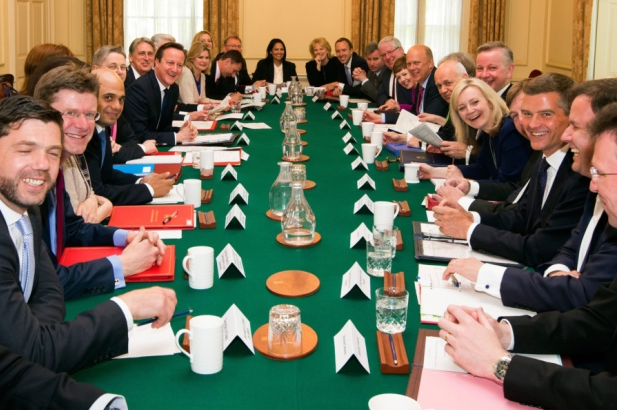 Current HCA Programmes (i)
£1.2m Starter Homes 
Acquisition and equity investments

£8bn Affordable Housing 
Shared Ownership
Extra Care 
Affordable Rent (Existing funding)

£3bn Home Building Fund
To increase housing supply in the short and long term
To diversify the supplier base in housing
Current HCA Programmes (ii)
£18m Capacity and Enabling Fund 
Support to LA’s to accelerate large sites and Housing Zones

Land 
Planning and de-risking 
Releasing more public sector land (capacity fro 160k new homes)

Accelerated Delivery 
New opportunities for contractors
Shared risk 
Accelerated delivery

ATLAS
Turbulent Year…..
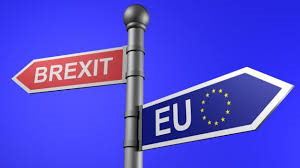 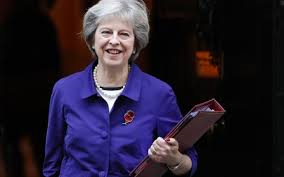 What Government is saying now
Housing is still a top priority 
Work with LA’s keen to support growth, and 
We need more of all types of housing
“I want more homes for sale; I need more 
shared ownership, I need private rent, and I 
need more sub-market homes for rent.” 
Gavin Barwell – 3/10/2016
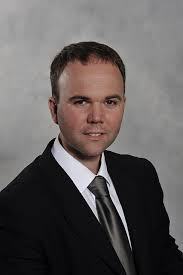 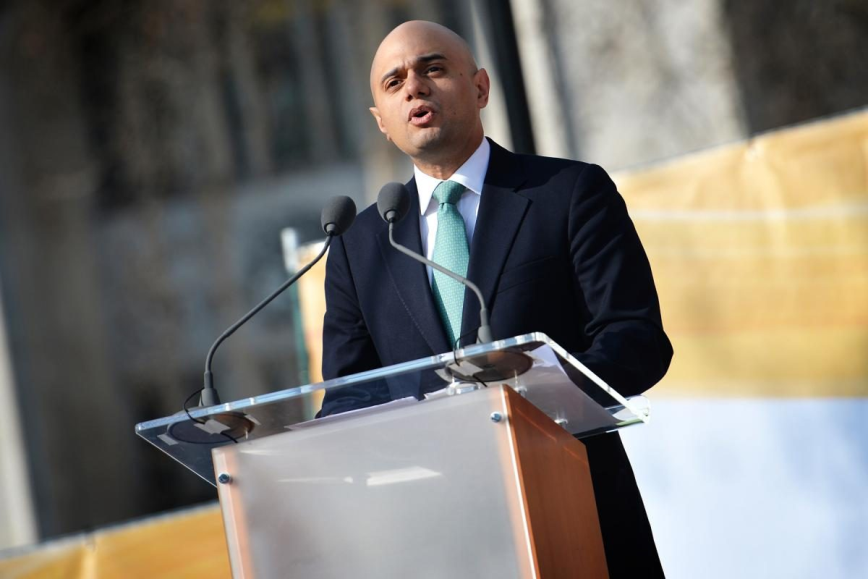 Autumn Statement 23 Nov. 2016
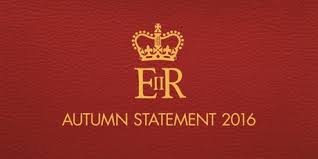 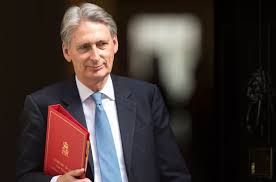 Future?
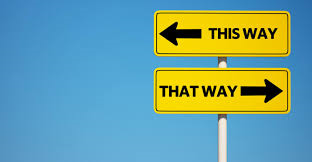 “The best way to predict the future is to create it”(Lincoln)
Conclusions
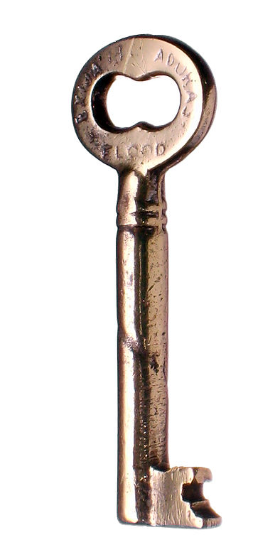 Government has a clear ambition to increase housing 
Key themes: speed of delivery and growing capacity
Changing funding and delivery environment
Significant HCA support and resources available
Here to work with partners - responsive to local needs & market conditions 
See what the Autumn Statement brings…